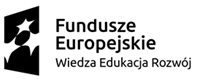 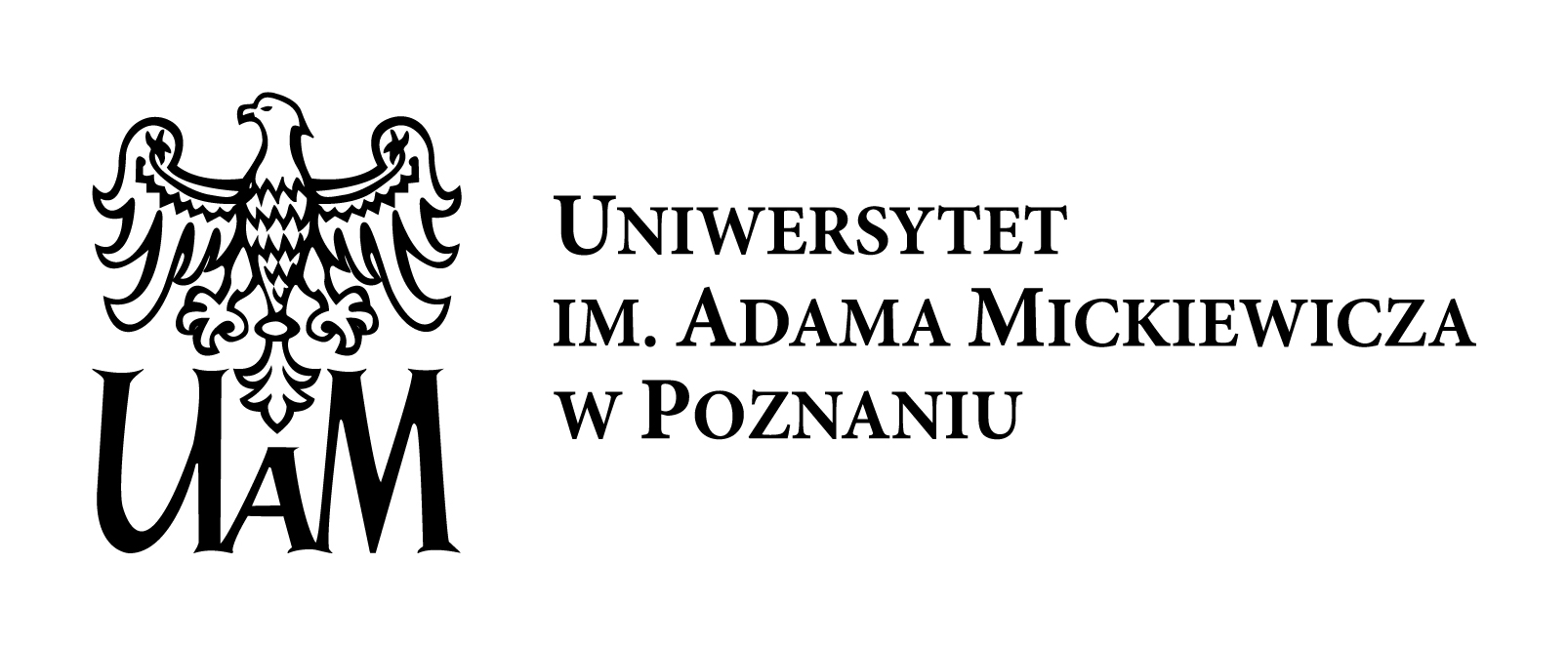 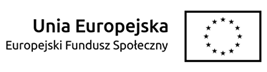 Projekt współfinansowany przez Unię Europejską w ramach Europejskiego Funduszu Społecznego
Krytyka przekładu

Prezentacja VII – Fatal errors w przekładzie
dr hab. Ewa Rajewska, prof. UAM
Zakład Literatury XX w., Teorii Literatury i Sztuki Przekładu
Instytut Filologii Polskiej UAM w Poznaniu

E-mail: rajewska@amu.edu.pl; tel. +48 601 69 55 22
„UNIWERSYTET JUTRA – zintegrowany program rozwoju Uniwersytetu im. Adama Mickiewicza w Poznaniu”
POWR.03.05.00-00-Z303/17
VII  Fatal errors w przekładzie
Maria Piotrowska, System oceniania
	W: Proces decyzyjny tłumacza. Podstawy metodologii nauczania przekładu pisemnego, 2007
	

	„[…] Tradycyjnie porównuje się teksty (oryginał i jego tłumaczenie) według kryteriów ekwiwalencji z negatywnym oznaczaniem (jako błędy) jakichkolwiek form odstępstwa od tych kryteriów. Klasyfikacja odbywa się w jednoznacznych kategoriach plus-minus, a w założeniu istnieje jakiś idealny model – wzór tekstu docelowego, według którego wykonane tłumaczenie jest oceniane.”
VII  Fatal errors w przekładzie
Maria Piotrowska, System oceniania, c.d.
	
	Dwa profile oceniania:
	1. ocena tłumaczenia dla celów zawodowych
	(ocenianie według standardów profesjonalnych i akredytacyjnych)
	2. ocena dla celów pedagogicznych
	(określenie postępu ucznia na poszczególnych etapach nauki)
 
	„Przede wszystkim należy odpowiedzieć sobie na pytanie, co oceniamy: tłumacza czy tłumaczenie […], kompetencję tłumaczeniową czy produkt tłumaczenia”.
VII  Fatal errors w przekładzie
Maria Piotrowska, System oceniania, c.d.
	
	Pięciostopniowa skala oceny tłumaczeń wg Kiraly’ego
	(→ Don Kiraly, Pathways to Translation. Pedagogy and Process, 1995)

	5 – bardzo dobre tłumaczenie; nie zawiera błędów w odniesieniu do norm języka docelowego i jest funkcjonalnie akceptowalnym tłumaczeniem tekstu źródłowego;
	4 – tłumaczenie jest zasadniczo poprawne; zawiera kilka drobnych usterek,które łatwo usunąć;
	3 – tłumaczenie jest raczej adekwatne; zawiera kilka błędów i wymaga poprawy przed oddaniem zleceniodawcy;
	2 – tłumaczenie jest słabe; wymaga zasadniczych zmian przed oddaniem zleceniodawcy;
	1 – tłumaczenie nie jest akceptowalne.
VII  Fatal errors w przekładzie
Maria Piotrowska, System oceniania, c.d.
	
	Większość organów akredytacyjnych używa systemu punktowego, w którym ogólna ocena pracy pomniejszana jest za błędy, np.

	nonsens 		- 20
	błędny sens		- 10 do - 15
	opuszczenie		- 5 do -15
	kalki/zapożyczenia	- 5 do - 10
	składnia i gramatyka	- 5 do - 10
	ortografia		- 2 do - 5
	ogólna ocena		+ lub - 20
VII  Fatal errors w przekładzie
Maria Piotrowska, System oceniania, c.d.
	
	
	
	„Dotychczasowe systemy oceniania nie uwzględniały postępu uczącego się, skupiając się wyłącznie na ocenie produktu. Skupianie się na negatywnym, a nie pozytywnym aspekcie pracy działa antymotywacyjnie. Stosowanie punktowego systemu oceniania, pozornie obiektywnego, jest w gruncie rzeczy dość arbitralne i niejasne, ponieważ mierzenie danego błędu ilością punktów (w stosunku do innego błędu, np. o dwa punkty „gorszego”) jest bardzo nierzetelne.”
VII  Fatal errors w przekładzie
Maria Piotrowska, System oceniania, c.d.
	
	Propozycja Autorki: Skala oceniania tłumaczeń pisemnych:
 
	wyróżniający = wybitna jakość, tłumaczenie spełnia standardy profesjonalne pod każdym względem
	bardzo dobry = pomimo drobnych niedoskonałości (np. błędnej interpunkcji lub przestawki literowej) tłumaczenie wyróżnia bardzo dobra jakość
	+ dobry = dobry poziom tłumaczenia, które jest zgodne z obowiązującymi normami i konwencjami, niestety występują błędy
	+ OK =  nieznacznie powyżej minimalnego poziomu spełnienia podstawowych wymogów, wiele aspektów wymaga poprawy
VII  Fatal errors w przekładzie
Maria Piotrowska, System oceniania, c.d.
	
	Propozycja Autorki: Skala oceniania tłumaczeń pisemnych, c.d.:
 
	OK/dostateczny = praca zaliczona, ale występują błędy zaburzające rozumienie tekstu docelowego, jakość tłumaczenia byłaby prawdopodobnie nieodpowiednia na rynku tłumaczeniowym
	do poprawy/niedostateczny/brak zaliczenia = tłumaczenie jest zbyt słabej jakości, żeby mogło zostać przyjęte, wymaga zdecydowanych zmian i ogólnej poprawy, jakość błędów wskazuje na brak zrozumienia tekstu źródłowego i brak elementarnej umiejętności formułowania komunikatu w języku docelowym.
VII  Fatal errors w przekładzie
Joanna Dybiec-Gajer, Analiza punktów krytycznych
	W: Zmierzyć przekład? Z metodologii oceniania w dydaktyce przekładu pisemnego, 2013

	Punkty krytyczne

	„Termin ten w różnych znaczeniach stosowany jest w naukach ścisłych, główniew matematyce i fizyce, tutaj posłużymy się nim w rozumieniu, z jakim możemy się spotkać w zarządzaniu lub w ekonomii. Analiza punktów krytycznych to koncepcja zakładająca, że w skomplikowanych systemach, a za taki należy uznać produkti proces tłumaczenia, istnieją pewne punkty krytyczne, w których wprowadzenie minimalnej zmiany spowoduje maksymalną korzyść.”
VII  Fatal errors w przekładzie
Joanna Dybiec-Gajer, Analiza punktów krytycznych
	W: Zmierzyć przekład? Z metodologii oceniania w dydaktyce przekładu pisemnego, 2013

	Punkty krytyczne

	„Zacznijmy od doprecyzowania, co rozumiemy przez punkt krytyczny.Z perspektywy tekstocentrycznej i funkcjonalistycznej to istotny segment tekstu, którego właściwe odtworzenie w tłumaczeniu jest niezbędne, aby tłumaczenie spełniało cel, w jakim ma być użyte. Innymi słowy, odpowiednie tłumaczenie punktów krytycznych decyduje w istotny sposób o spełnieniu warunków zlecenia.W tekście może być więcej punktów krytycznych. Istotności nie ograniczamydo konkretnego poziomu językowego, jednostką tłumaczeniową może być i słowo,i zdanie lub akapit.”
VII  Fatal errors w przekładzie
Joanna Dybiec-Gajer, Analiza punktów krytycznych, c.d.
	
	punkt krytyczny ║ dominanta translatorska

	„Posługując się pojęciem punktu krytycznego nawiązuję do popularnej w polskim przekładoznawstwie koncepcji dominanty, która stosowana jest przede wszystkim do analizy tekstów literackich […], ale może służyć również jako element analizy tekstów użytkowych. Wartość dydaktyczna i praktyczna dominanty polega moim zdaniem na tym, że zwraca uwagę na szeregowanie według ważności występujących w tekście wyjściowym zjawisk. Stanowi zatem wyraz pragmatycznego i realistycznego podejścia do przekładu, zakładającego niemożność całkowitego i na wszystkich poziomach ekwiwalentnego odtworzenia całokształtu występujących w tekście wyjściowym znaczeń i zjawisk.”
VII  Fatal errors w przekładzie
Joanna Dybiec-Gajer, Analiza punktów krytycznych, c.d.
	
	punkt krytyczny ║ dominanta translatorska c.d.

	„Dominanta w ujęciu głównego popularyzatora tego pojęcia, Stanisława Barańczaka, to «ten element struktury tekstu poetyckiego, który stanowi klucz do całokształtu jego sensów». Dominanta odnosi nas globalnie do całej struktury tekstu, do tekstu jako kompozycji, natomiast analiza punktów krytycznych ukierunkowana jest na lokalne wychwycenie istotnych segmentów, których suma nie musi tworzyć wartości kompozycyjnej tekstu.”
VII  Fatal errors w przekładzie
Joanna Dybiec-Gajer, Analiza punktów krytycznych, c.d.
	

	punkt krytyczny

	„Punktem krytycznym może być np. element leksykalny, słowo, którego tłumaczenie nie stanowi ani problemu tłumaczeniowego, ani obiektywnej trudności dla tłumacza, jednakże rozpoznanie jego wagi i odpowiednie przełożenie jest niezbędne do spełnienia warunków akceptowalności zlecenia tłumaczeniowego”.
VII  Fatal errors w przekładzie
Joanna Dybiec-Gajer, Analiza punktów krytycznych, c.d.
	

	fatal errors i wysokie ryzyko

	„Punkty krytyczne można określić jako te elementy tekstu (jednostki tłumaczeniowe o różnej długości), które zawierają informacje wysokiego ryzyka. Można je wyznaczać w sposób formalny, w odniesieniu do struktury tekstu,jak i merytoryczny, w odniesieniu do jego zawartości i sytuacji komunikacyjnej. Przykładowo, można przyjąć, że takie parateksty jak tytuły utworów i nazwy dokumentów są segmentami wysokiego ryzyka. Błąd popełniony w takim segmencie nazwiemy błędem krytycznym.”
VII  Fatal errors w przekładzie
Joanna Dybiec-Gajer, Analiza punktów krytycznych, c.d.
	
	
	fatal errors i wysokie ryzyko, c.d. 

	„Termin błędu krytycznego w interesujący nas sposób definiowany jestw informatyce jako «błąd powodujący wstrzymanie pracy systemu operacyjnego lub awarię jednego z wykonywanych procesów». W tekście tłumaczenia będzie to błąd powodujący poważne naruszenie procesu komunikacji i/lub powodujący straty lub szkody dla odbiorcy (użytkownika lub zleceniodawcy).”
VII  Fatal errors w przekładzie
Joanna Dybiec-Gajer, Analiza punktów krytycznych, c.d.
	
	
	fatal errors i wysokie ryzyko, c.d. 

	→ Mark Williams: „trzy akapity wybitnego tłumaczenia zawierającego mistrzowskie sformułowania i interpretacje nie mogą zrównoważyć jednego błędu krytycznego, tak jak ekscytujący wygląd nowego samochodu nie zrobi z niego akceptowalnego produktu, jeśli nie działają hamulce”.
 
	„Teksty wysokiego ryzyka” – np. teksty prawne i prawnicze o charakterze autorytarnym, tłumaczone w celach legislacyjnych; tłumaczenia medyczne, w tym ulotki leków.
VII  Fatal errors w przekładzie
[ Dygresja: Czy teksty literackie są „tekstami wysokiego ryzyka”?

	→ Peter Newmark
	The Translating of Serious Literatureand Authoritative Statements
	W: A Textbook on Translation, 1988
	
	“[…] Normally the translation of serious literature and authoritative statementsis the most testing type of translation, because the first, basic articulation of meaning (the word) is as important as the second (the sentence or, in poetry, the line) andthe effort to make word, sentence and text cohere requires continuous compromise and readjustment.”
 
	“[…] Literature broadly runs along a four-point scale from lyrical poetry throughthe short story and the novel to drama”.]
VII  Fatal errors w przekładzie
Joanna Dybiec-Gajer, Analiza punktów krytycznych, c.d.
	
	Przykłady kategorii błędów krytycznych z ilustracjami:

● 	błędy w pisowni – w nazwiskach stron, datach, liczbach, wydarzeniach(np. tzw. czeski błąd) skutkujące zmianą istotnych faktów w obrębie tekstu, np.:
	- zmiana daty urodzenia z 12 maja na 21 maja,
	- zmiana długości zatrudnienia w świadectwie pracy,
	- zmiana wysokości dawki leku: „jedna tabletka co dwa dni” przetłumaczone jako „dwie tabletki codziennie”,
	- zmiana w danych liczbowych podważająca sensowność badań;
VII  Fatal errors w przekładzie
Joanna Dybiec-Gajer, Analiza punktów krytycznych, c.d.
	
	Przykłady kategorii błędów krytycznych z ilustracjami, c.d.

●  błędy leksykalne
	- zmiana nazwy choroby w epikryzie wypisowej,
	- „pracodawca” przetłumaczony jako „pracobiorca”,
	- „sprzedaż” przetłumaczona jako „kupno”;
● błędy gramatyczne i interpunkcyjne, prowadzące do zmiany sensu(np. klauzuli w umowie)
● 	pominięcia
	- opuszczenie pewnych symptomów choroby skutkujące złą diagnozą;
● 	sens przeciwny
	- „tak” przetłumaczone jako „nie”,
	- „zabawka powyżej lat trzech” przetłumaczone jako „zabawka do lat trzech”.
VII  Fatal errors w przekładzie
Dziękuję Państwu
za uwagę